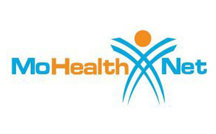 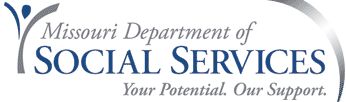 MO HealthNet Pharmacy ProgramNew Drugs and Edits with no annual ChangesMHD DUR BOARD January 20, 2021Josh Moore, Pharm d-director of pharmacy
New drugs – Clinical Edits
2
New drugs – Clinical Edits
3
New drugs – PDL Edits
4
New drugs – PDL Edits
5
New drugs – PDL Edits
6
New drugs – PDL Edits
7
New drugs – Open Access
8
New drugs – PA Continued
9
Clinical & Fiscal Edits with no annual changes
15 Day Supply – Oral Oncology Fiscal Edit
Acetaminophen Cumulative Dose Clinical Edit 
BiDil Clinical Edit 
Butalbital Combinations Excessive Therapy Edit
Butalbital Combinations without Codeine Clinical Edit 
Corlanor Clinical Edit 
Entresto Clinical Edit 
Selzentry Clinical Edit
10
Preferred Drug List Edits with no annual changes
Alzheimer’s Agents
Antiandrogenic Agents
Antiemetic 5-HT3, NK1 and Other Select Agents, Non-Injectable
Antiemetic, THC Derivatives
Anti-Parkinsonism MAO-B Inhibitor Agents
Hereditary Angioedema Agents
Opiate Emergency Reversal Agents
11